ハードプローブの最先端
鳥井　久行 (東大CNS)
Heavy Ion Café/Pub 合同研究会
「QCD物質の最先端」 at 名古屋大学
1
Contents
実験サマリー
驚くべきことに、今QMで全ての実験結果が統一の見解を出してきた。実験結果サマリーを兼ねて。
ジェット測定の実験的困難。本当は大変。
クエンチングの仕組み
pQCDの破綻危機？
パートン同定が鍵となるか？
クォークかグルーオンか？
リッジはfluctuationなんかじゃない(by STAR)？
QGPの再加熱は見えている？
low-pTハドロンRAAの謎
Photon v2について、
2
Contents
実験サマリー
驚くべきことに、今QMで全ての実験結果が統一の見解を出してきた。実験結果サマリーを兼ねて。
ジェット測定の実験的困難。本当は大変。
クエンチングの仕組み
pQCDの破綻危機？
パートン同定が鍵となるか？
クォークかグルーオンか？
リッジはfluctuationなんかじゃない(by STAR)？
QGPの再加熱は見えている？
low-pTハドロンRAAの謎
Photon v2について、
3
実験サマリー：Single Particle
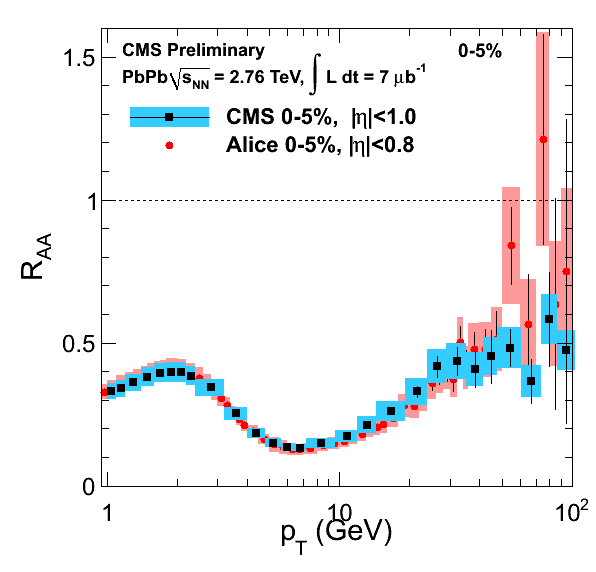 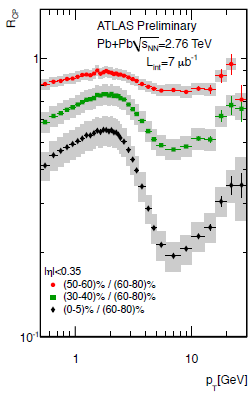 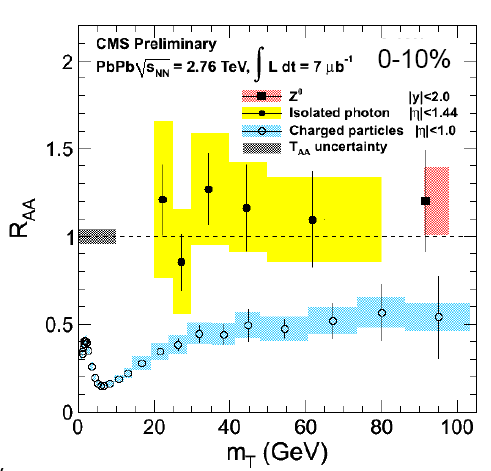 Direct photon, Z0はクエンチしていない (CMS)
Ncoll scalingが正しい。
8GeV/c(LHC)以上から上昇 (CMS/ALICE/ATLAS)
RAA(100GeV/c) = ~0.5、後述するJet RAAと同じ
4
実験サマリー:Identified Hadron
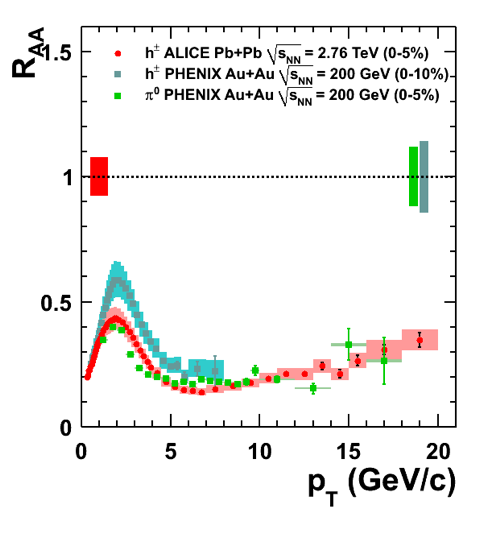 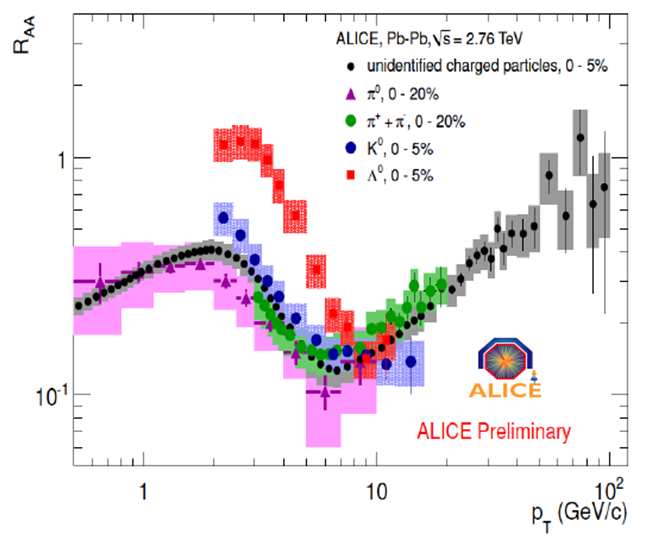 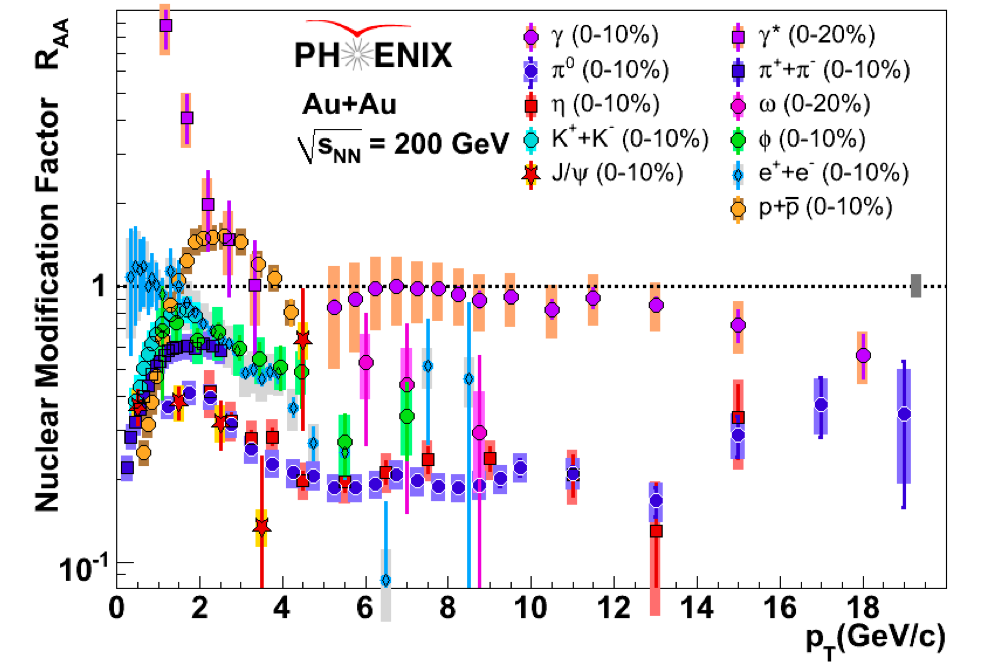 Purschke, PHENIX, QM11
RHICとLHCで8GeV/c以上では同じ
温度、密度への依存性は少ない
8GeV/c(LHC)以上でRAAは粒子種非依存（LHCで初）
2GeV/cのピークは大きく違う。（最後の方でコメントします）
5
実験サマリー：-hadron or jet-hadron
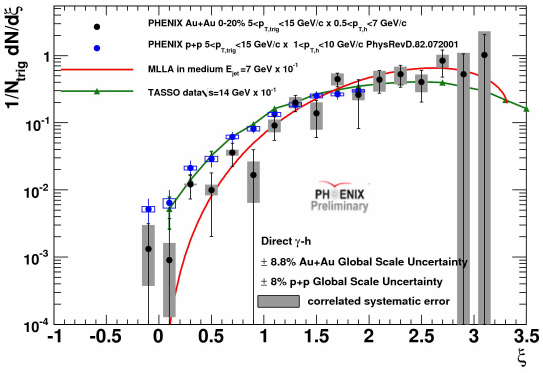 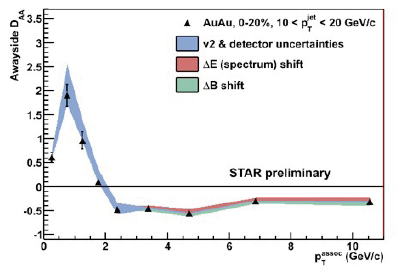 Fragmentation Functionの測定
Away-sideハドロンの収量DAA=0.5
Jet RAAと同じ
6
実験サマリー：Single Jet RAA/RCP
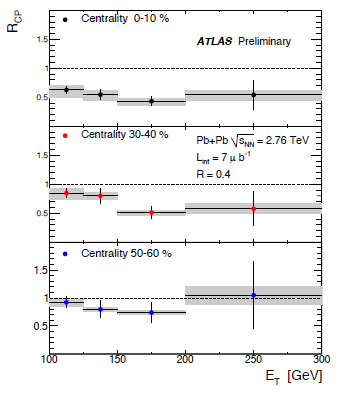 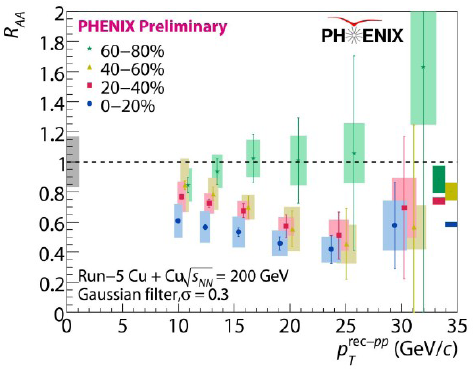 RAA＝0.5
Cu+Cu@RHIC と Pb+Pb@LHCで同じ＝温度、密度への依存性は少ない
7
実験サマリー：Single Jet Shape
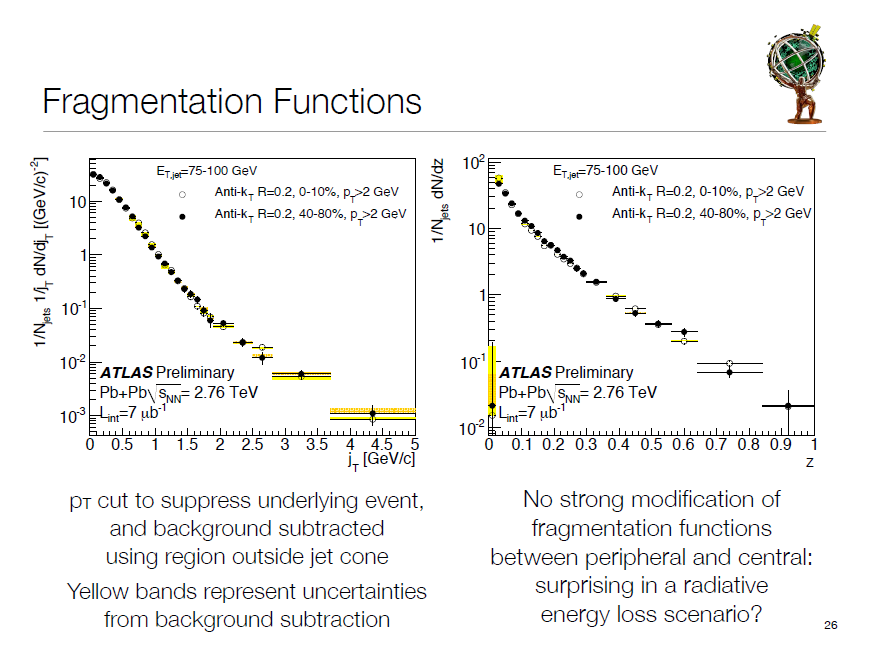 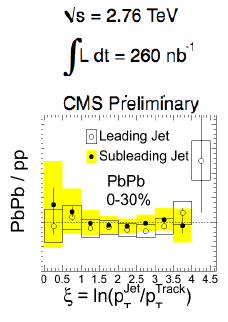 ジェット（ハードコア）内の構造は変化なし: p+p = A+Au
縦、横方向共に。
まるで真空中(p+p)で破砕化しているかのよう。
8
実験サマリー：Dijet Energy
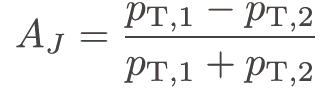 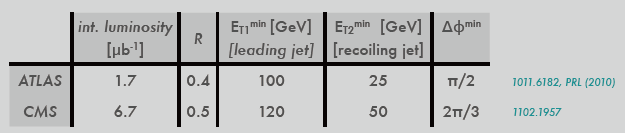 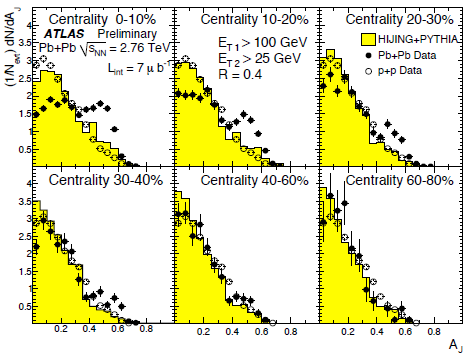 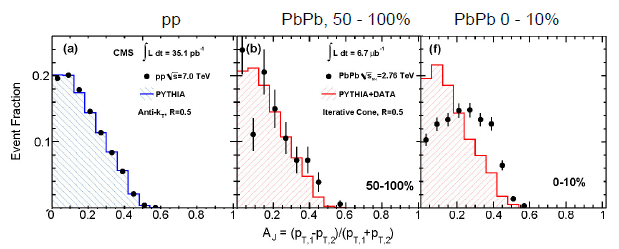 ジェットのバランスは大きく崩れる。
パートンのエネルギーロス
9
実験サマリー：Dijet Angle
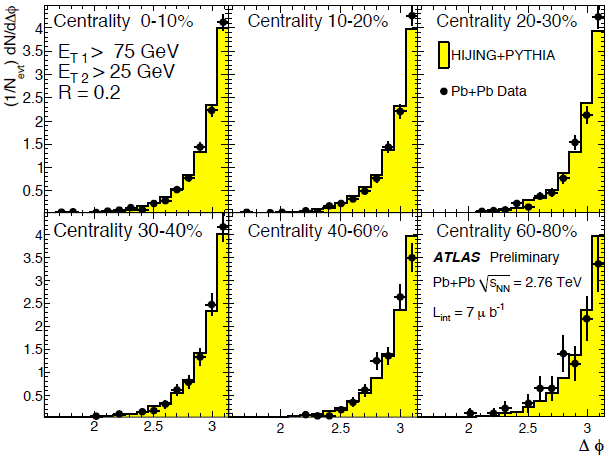 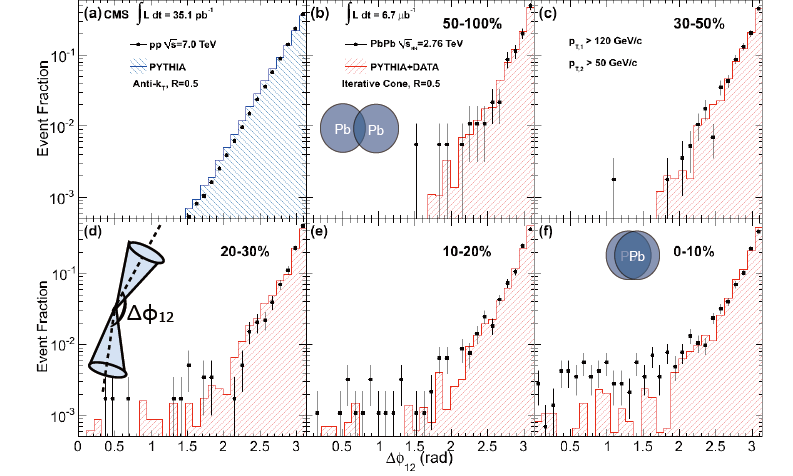 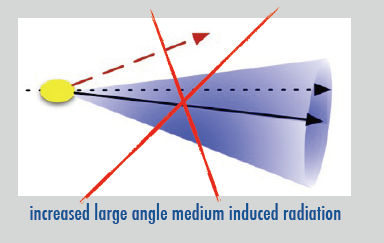 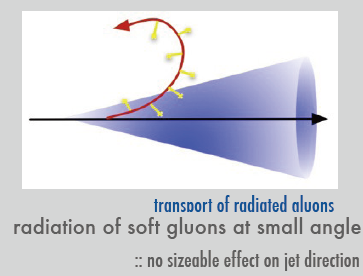 No Stronger angular deflection!!!ソフトグルーオン
10
ジェット測定の実験的困難
バックグラウンド粒子＝1GeV/個 x 600(RHIC)/1600(LHC)個(central)
R<0.4の範囲内に40GeV(RHIC) or 100GeV(LHC)のバックグラウンド
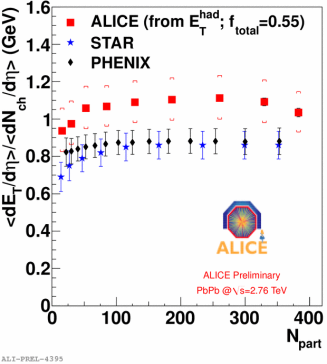 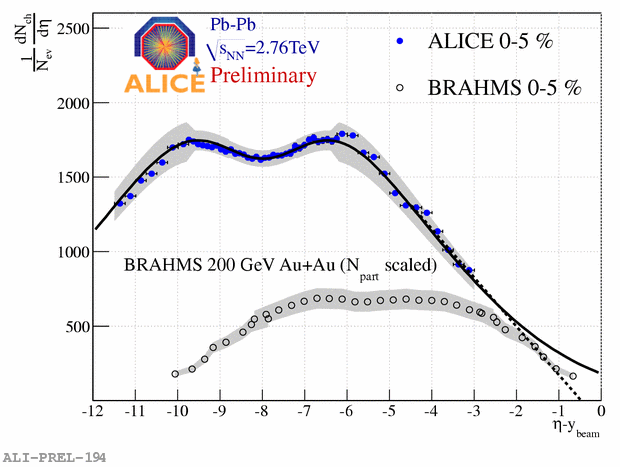 当然バックグラウンドよりも小さいジェットは測定が困難。バックグラウンドのfluctuationの補正が重要。 Leading Hadronは見つけやすい。
失われたエネルギー(数十GeVがR>0.8の範囲)はバックグラウンドに埋れている
バックグラウンドと失われたエネルギー、全て（荷電のみ）を用いて、エネルギーバランスがどう変化するかを調べる。
Transverse Energy
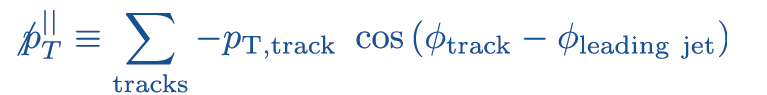 11
Rapidity Distribution Nch
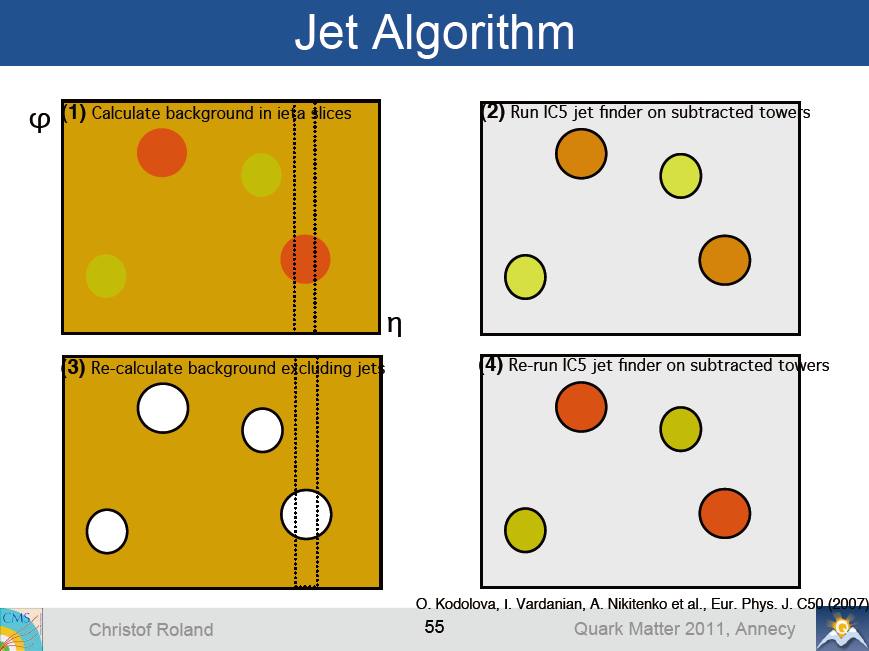 12
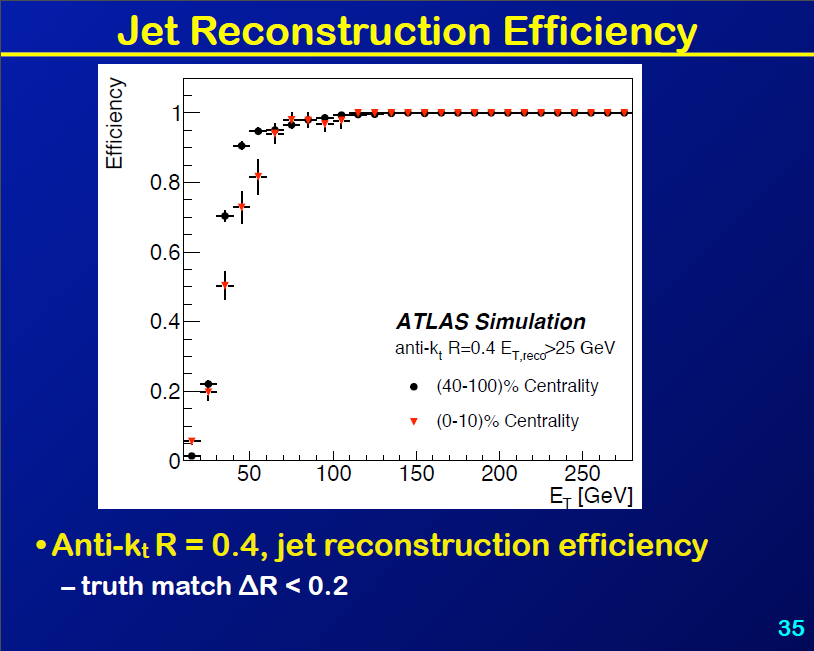 13
失われたエネルギーへ何処へ？
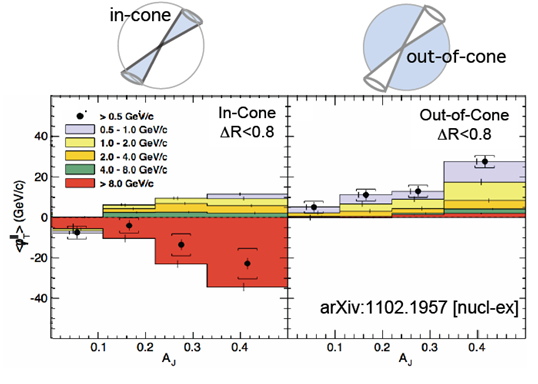 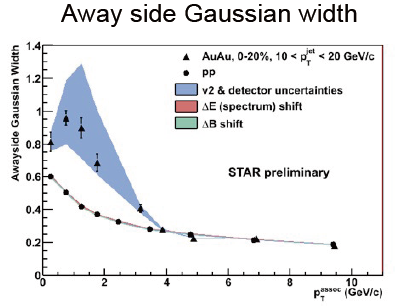 STAR
ジェットハドロン相関
Leading Jet : 10GeV-20GeV
Hadoron : <10GeV
幅
>4GeVでR<0.3 : p+p = A+A
<4GeVでR=0.8(A+A)
CMS
ジェットバランス平均=0.2
Leading Jet : 120GeV
Second Jet : 平均 80GeV
残り40GeVが失われたことになる。
20GeVはR>0.8の外側に0.5-1.0GeV/cのハドロン
10GeVはR>0.8の外側に1-8GeV/cのハドロン
10GeVはR<0.8の内側に<8GeV/cのハドロン
14
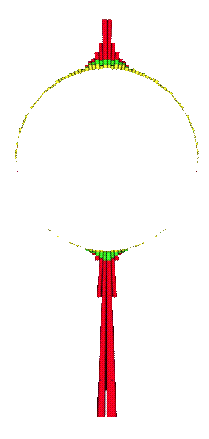 What did we learn from Jet?
ジェットハードコア内の分布
A+A = p+p
E1
E2
e2
e1
Energy Lossは角度を変えない
Lesson1: エネルギー減衰：収量減衰　： e1<E1 and e2<E2, thus E1E2
   ジェットもハドロンも0.5のRAA
      Single Hadron (~100GeV/c) (ALICE,CMS)
      Single Jet (ATLAS, PHENIX)
   光子やジェットタグハドロン (PHENIX/STAR/ALICE)
   ダイジェットエネルギーはバランスしていない。(CMS/ATLAS)
目新しくはない
RHIC/LHCでの変化は無い
ハードとソフトの境目~8GeV
Lesson2: ジェットの方向に影響を与えない : e1//E1 and e2//E2
   No angle deflection (CMS, ATLAS)
ハードなグルーオン放射を含むpQCD描像は間違い。
Lesson3: 真空中と同じようにフラグメントする。(pT>8GeV/c@LHC)
   No change in lateral and longitudinal shape (ATLAS/CMS)
破砕化は外で
Lesson４: 失われたエネルギーは外側へ(R>0.8)
   <8GeVでソフト粒子生成(CMS/STAR)
再加熱？マッハコーン？
15
Contents
実験サマリー
驚くべきことに、今QMで全ての実験結果が統一の見解を出してきた。実験結果サマリーを兼ねて。
ジェット測定の実験的困難。本当は大変。
クエンチングの仕組み
pQCDの破綻危機？
パートン同定が鍵となるか？
クォークかグルーオンか？
リッジはfluctuationなんかじゃない(by STAR)？
QGPの再加熱は見えている？
low-pTハドロンRAAの謎
Photon v2について、
16
エネルギー減衰モデル
様々なモデル
平均自由行程<->Lとの関係の違い: thin or thick?
collisional energy loss を含めるか？MCへの組み込み。
Radiative energy loss
Multiple soft scattering
BDMPS (LPM) or AMY
Few hard scattering
DGLV, Higher-twist framwork
Collisional energy loss
Full calculation including the running of alpha_S
Radiative or collisional energy loss
今QMでも片方だけで実験を説明するトークあり。
多分両方取り入れて比較していくのが正しいのでは？
17
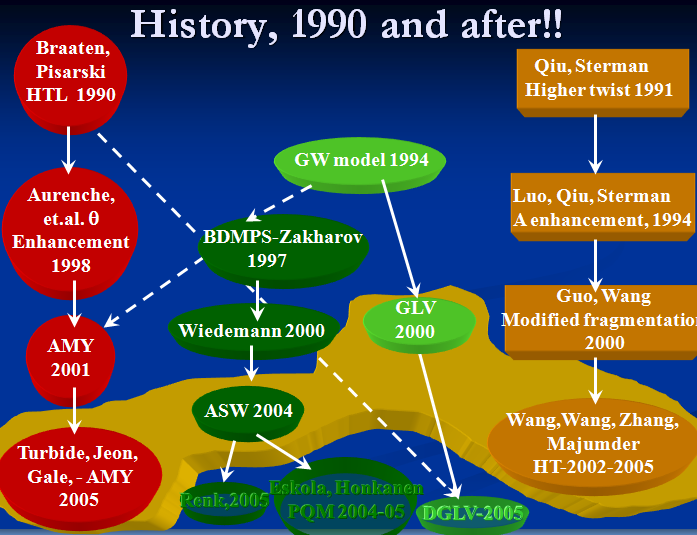 QM2006(Shanhai) by A. Majumder
18
距離依存性(path length dependence)
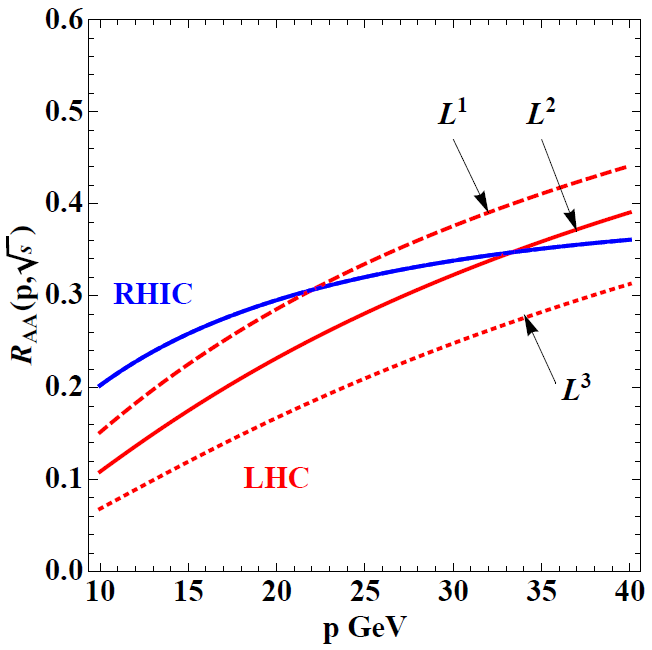 WAH and M Gyulassy, arXiv:1104.4958
距離依存が大きい効果？
19
pQCDの危機
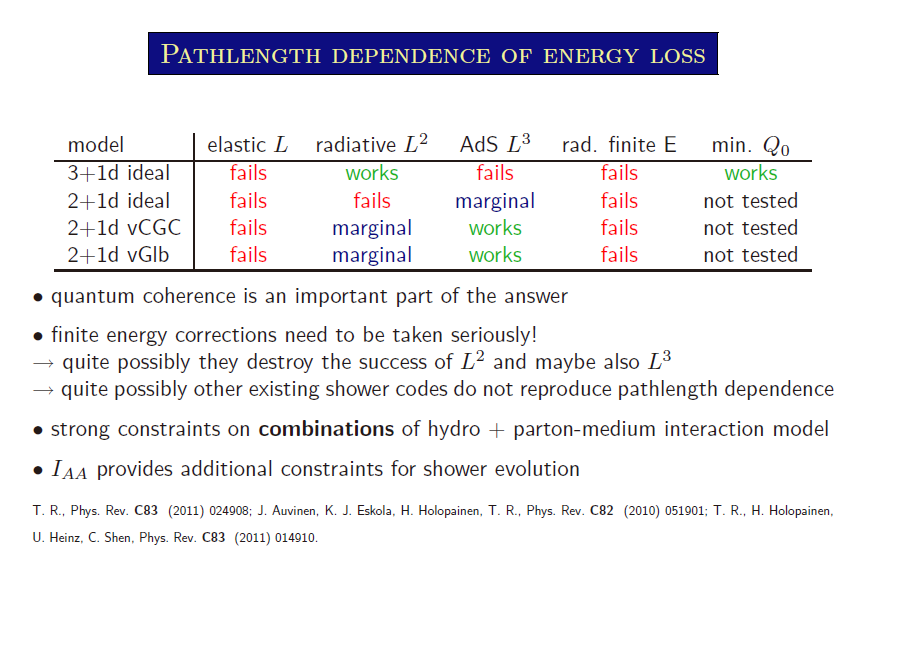 20
Slide from T.Renk at QM
pQCDの危機
v2 data favors dE/dx ~ l3 (like AdS/CFT)
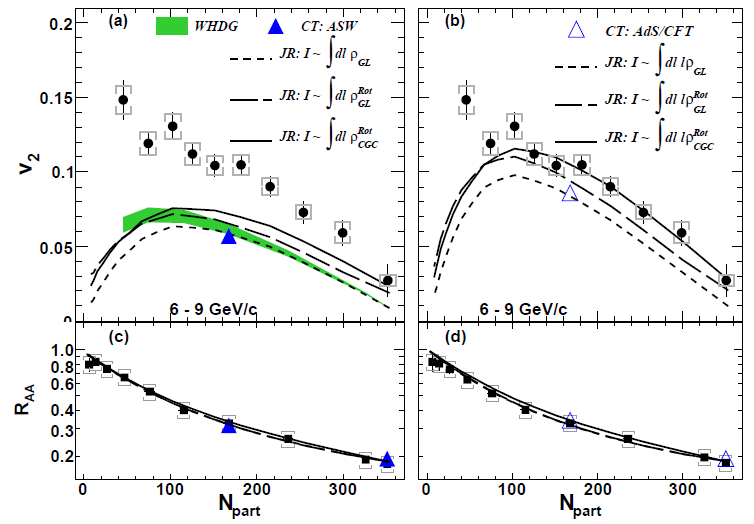 v2 explained by 
cubic path length 
dependence 
(like AdS/CFT)
v2 not explained 
by pQCD 
(even with 
fluctuations & 
saturation)
AdS/CFT
pQCD
PRL 105, 142301
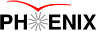 pQCD
AdS/CFT
Theory calculations:
Wicks et al., NPA784, 426
Marquet, Renk, PLB685, 270
Drees, Feng, Jia, PRC71, 034909
Jia, Wei, arXiv:1005.0645
Plenary:  M. Purschke (R_AA) Wen
Parallel:  N. Grau (gamma-hadron, jets) Tue
Parallel:  D. Sharma (light vector mesons) Mon
Poster:  M. Tannenbaum (E loss RHIC vs. LHC)
RAA explained by both models
21
pQCD危機回避？
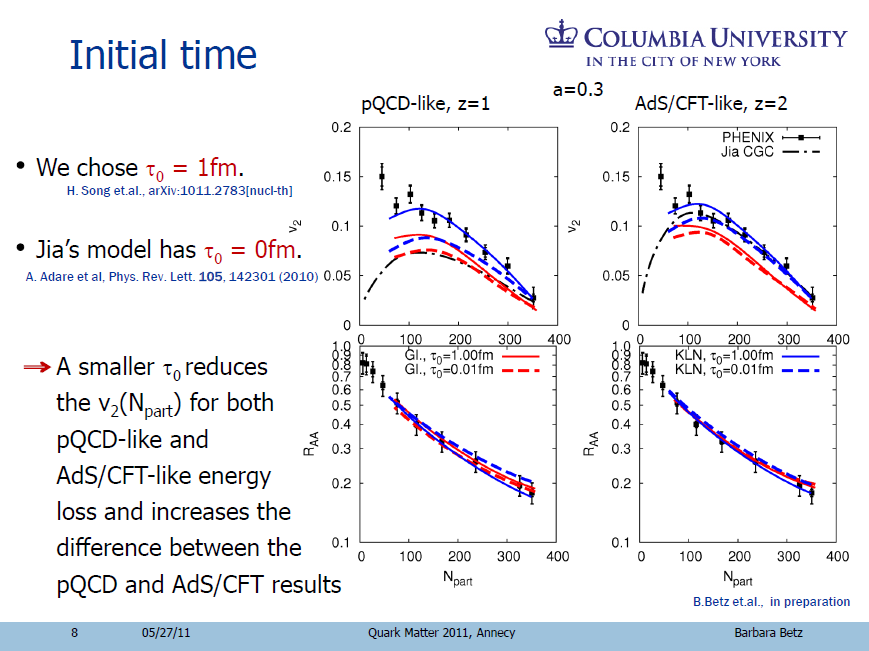 22
結論にはまだ早い
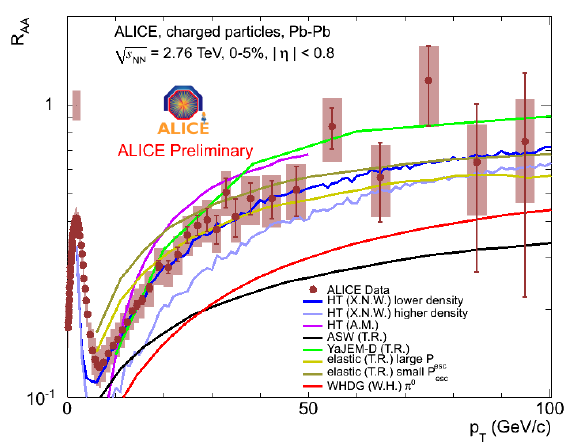 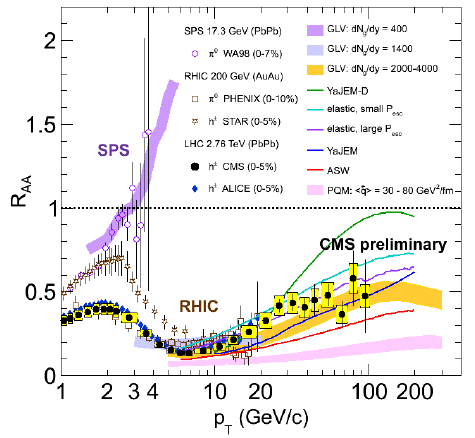 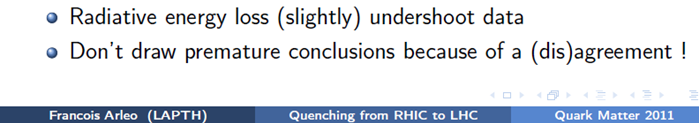 23
Contents
実験サマリー
驚くべきことに、今QMで全ての実験結果が統一の見解を出してきた。実験結果サマリーを兼ねて。
ジェット測定の実験的困難。本当は大変。
クエンチングの仕組み
pQCDの破綻危機？
パートン同定が鍵となるか？
クォークかグルーオンか？
リッジはfluctuationなんかじゃない(by STAR)？
QGPの再加熱は見えている？
low-pTハドロンRAAの謎
Photon v2について、
24
パートンIDが解決への糸口？
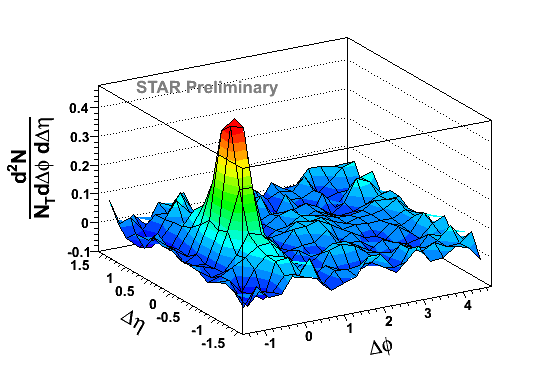 p± trigger
Quark:30%
Gluon:70%
Large jet-like cone,
Small ridge


Quark:<10%
Gluon:>90%
Smaller cone
Large ridge
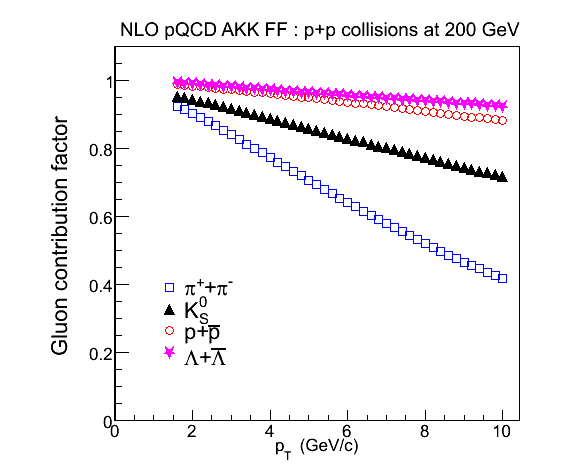 Gluon contribution factor
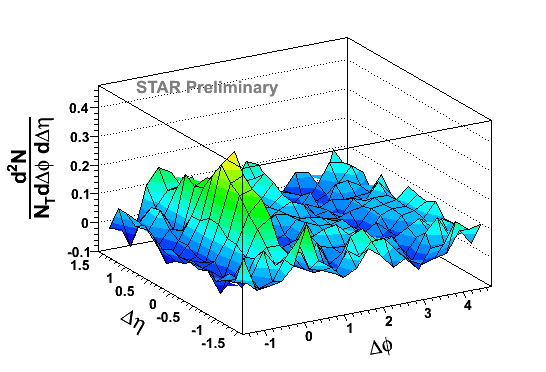 (P±+K±) trigger
Albino et al.
NPB 725 (2005) 181
pT
Au+Au
4 < pT,trigger < 6 GeV/c
pt,assoc. > 1.5 GeV/c
25
グルーオンがリッジの元？(by STAR)
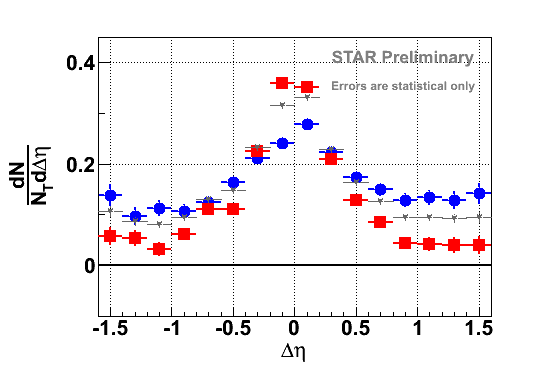 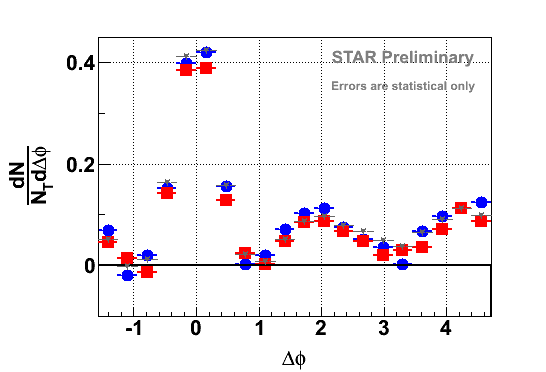 |Dh|<1.0
|Df|<0.73
Trigger:
p±(P±+K±)
Charged h
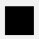 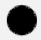 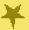 Dh reveals rich trigger PID dependent structure:
Higher jet-like amplitude for pions
Ridge predominantly contributed by non-pion-triggered events
Consistent with previous results – but that is a function of projection range!
Does not reveal entire structure
4 < pT,trigger < 6 GeV/c
pt,assoc. > 1.5 GeV/c
Au+Au
リッジというより失われたエネルギーがR>0.8に表れている、と見るべき。(by Hisa Torii)
26
リッジは|Δη|<5まで広い
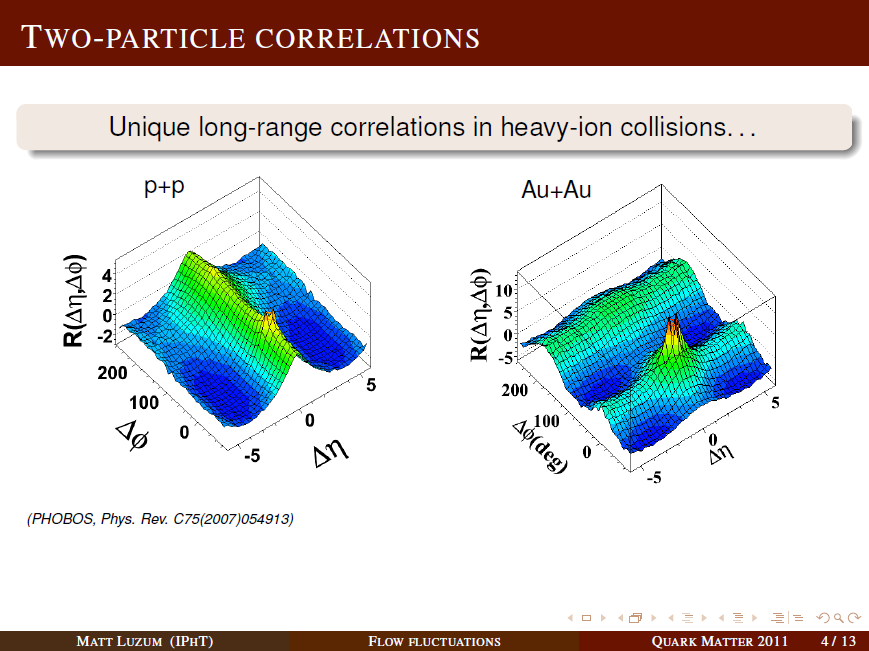 27
直接光子tagged-クォークジェット
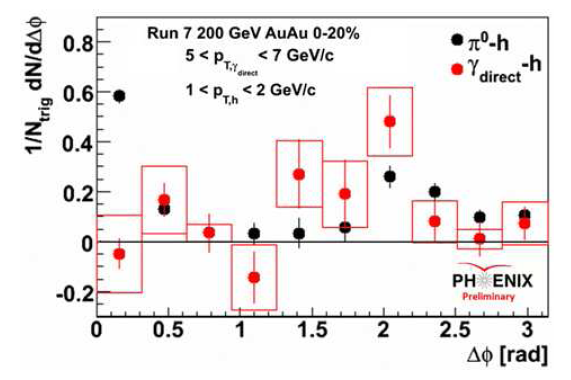 クォーク or グルーオンの違いは統計的な有利で明らかではない。
直接光子のAway-side クォーク:90%
Pi0のAway-side グルーオン:70%(?)
従来の測定を失われたエネルギーが現れる領域で測定。
HBT radius, chemical temperature by particle ratio,  thermal photon
Leading Jet axis、direct photon axisからの角度依存性
28
Contents
実験サマリー
驚くべきことに、今QMで全ての実験結果が統一の見解を出してきた。実験結果サマリーを兼ねて。
ジェット測定の実験的困難。本当は大変。
クエンチングの仕組み
pQCDの破綻危機？
パートン同定が鍵となるか？
クォークかグルーオンか？
リッジはfluctuationなんかじゃない(by STAR)？
QGPの再加熱は見えている？
low-pTハドロンRAAの謎
Photon v2について、
29
Low-pT RAAの謎	reaction plane dependent RAA
Talk: A Dobrin
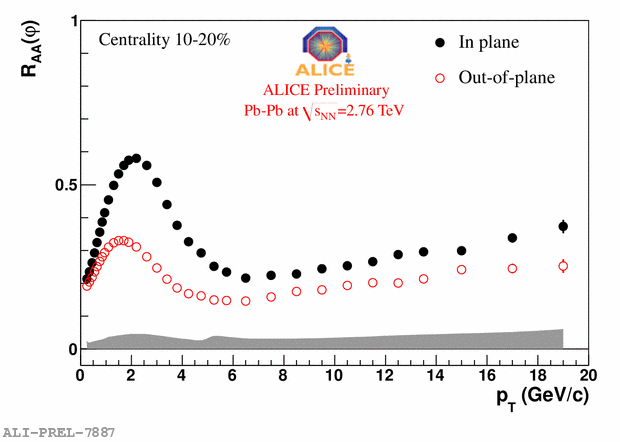 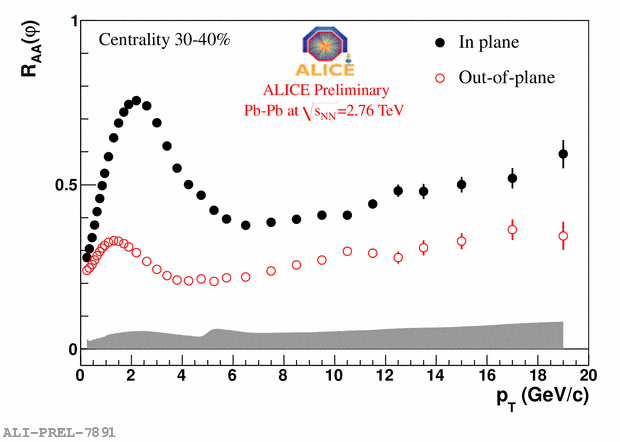 30
All you want is on your head!!!
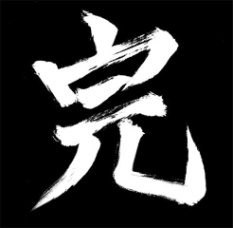 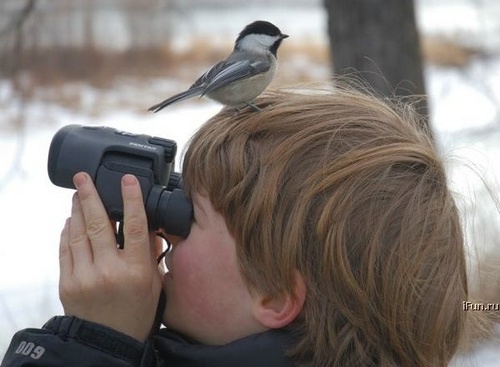 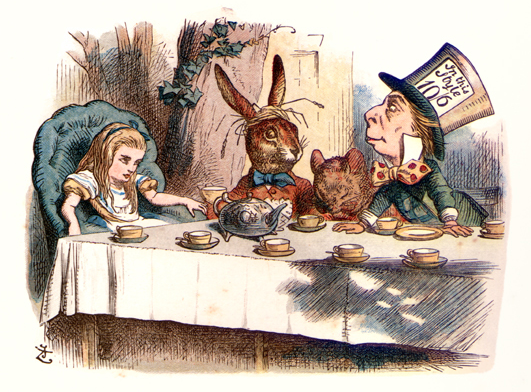 31
Direct Photon Excess in Au+Au
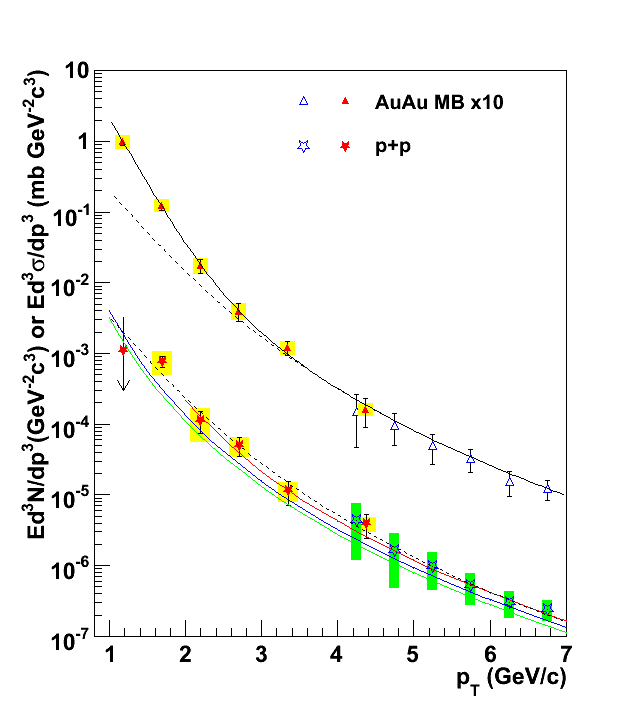 NLO Vogelsang
√sNN = 200 GeV
Direct photon excess above p+p spectrum
Exponential (consistent with thermal)
Inverse slope = 220 ± 20 MeV
Ti from hydro
300 . . . 600 MeV
Depending on thermalization time
Au+Au
min. bias
yield
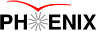 p+p
PRL 104, 132301 (2010)
32
Direct Photon v2
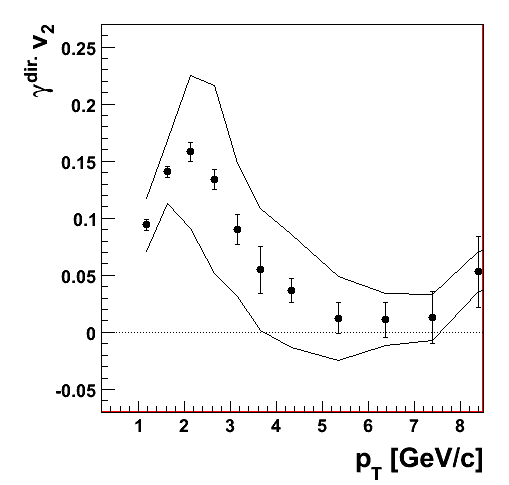 Au+Au@200 GeV
minimum bias
direct photon v2 large (~15 %) at pT =2.5 GeV
v2  0 where prompt photons dominate
Direct photon v2
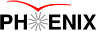 preliminary
熱光子放射v2はハドロンv2と同じ程度⇒系発展の後半で放射
同様の解析をJet軸angle依存で？再加熱への道筋？
33